Maths1.2.21
L.O: Collect information to create a tally chart.
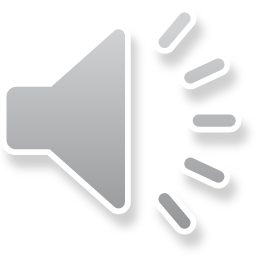 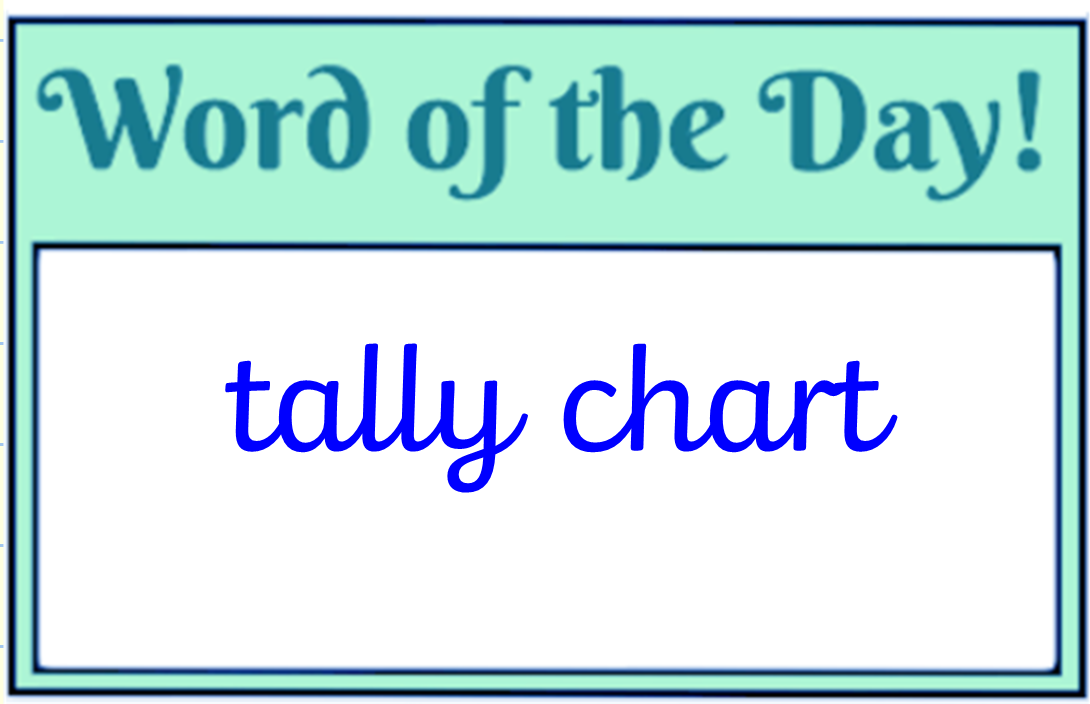 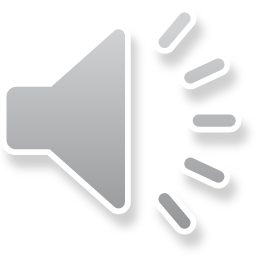 What do we use a tally chart for in school?
House points
Voting for something
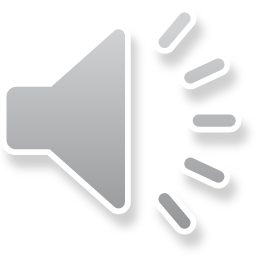 How a tally chart works
We draw four lines and when we get to five, we put a line through it. 
This means that we can count in fives to add up the total number a lot quicker.
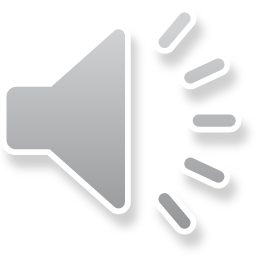 Example tally chart
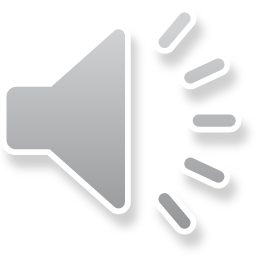 Your turn – create a tally chart
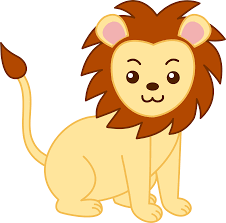 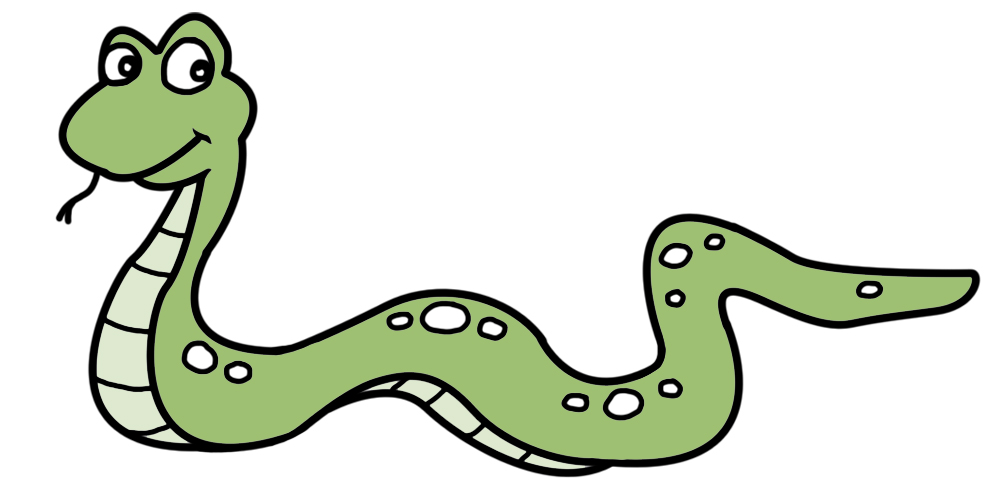 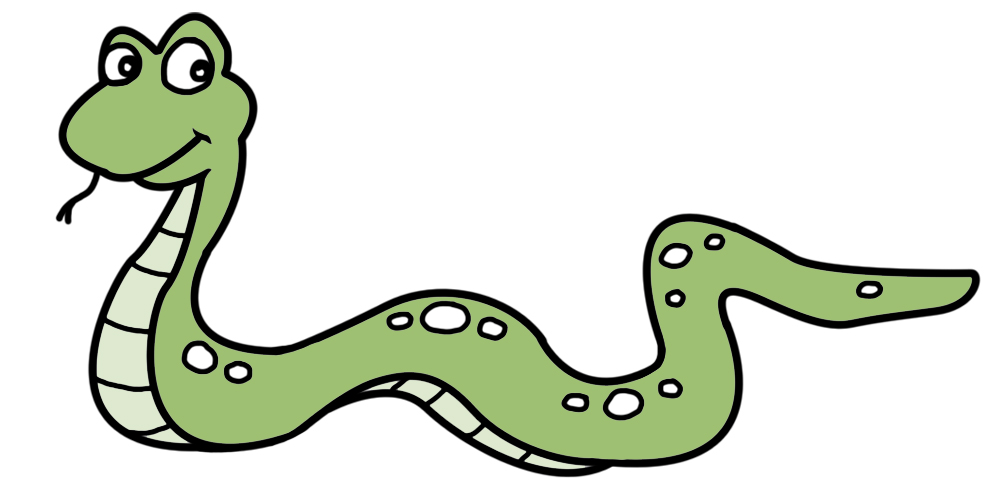 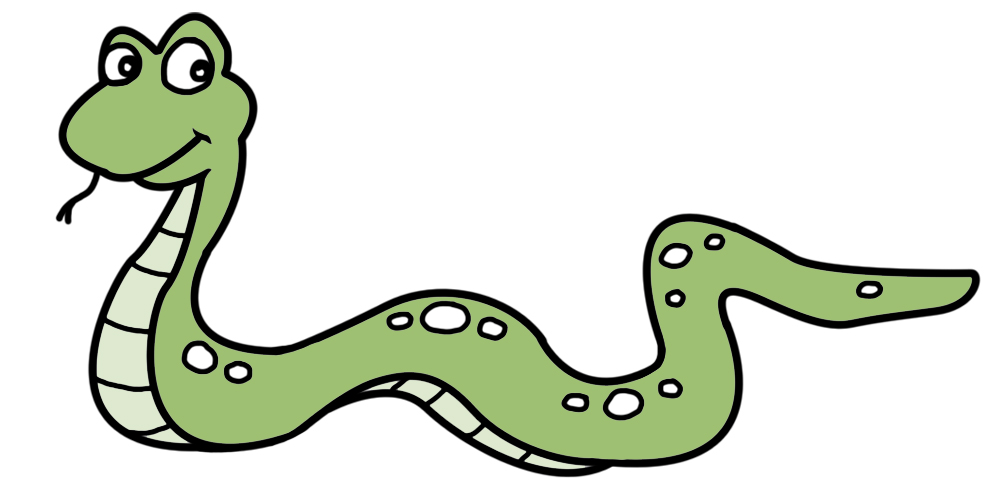 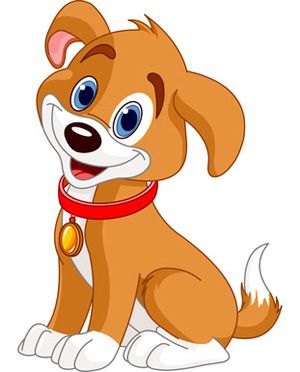 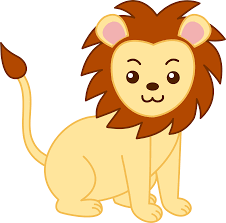 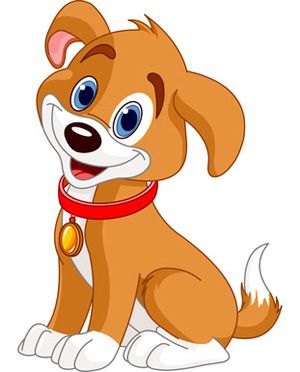 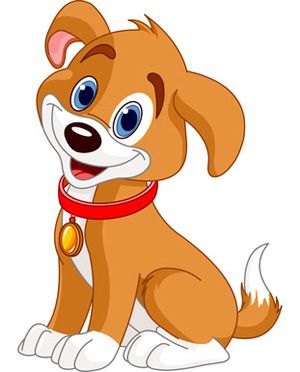 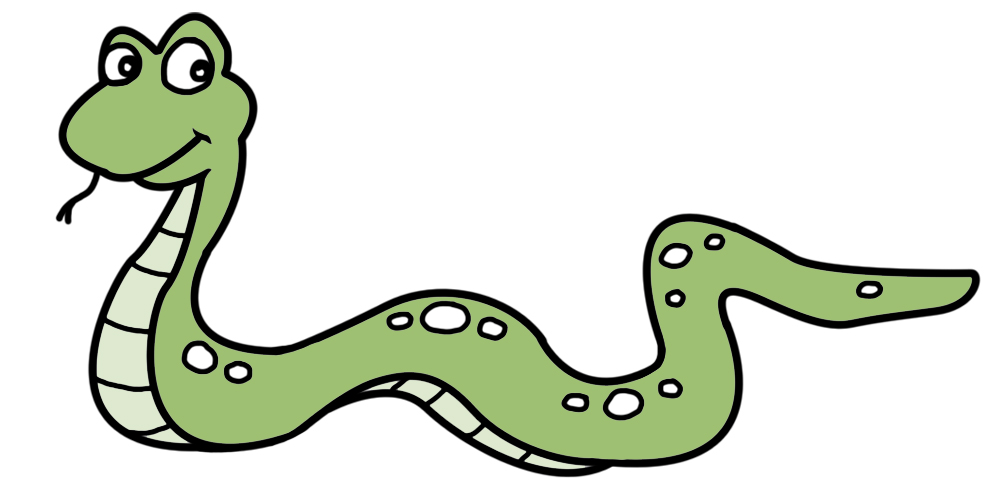 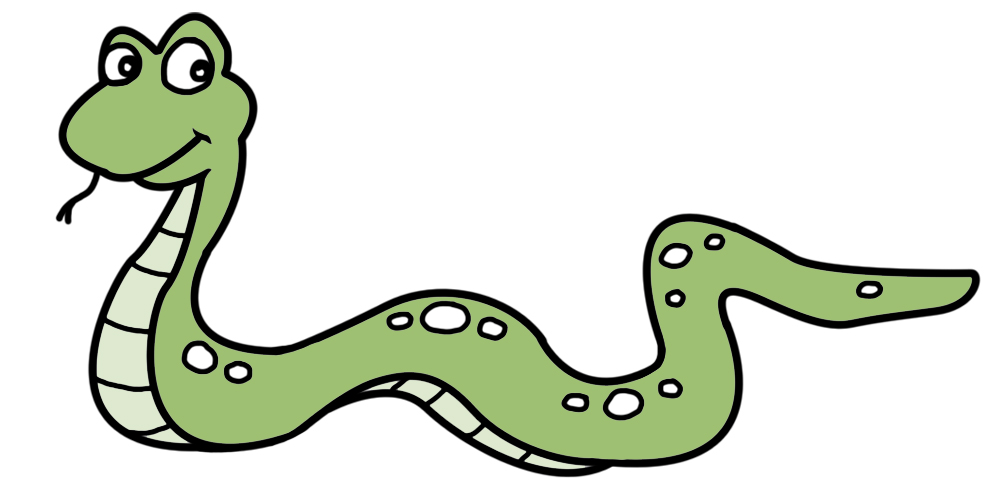 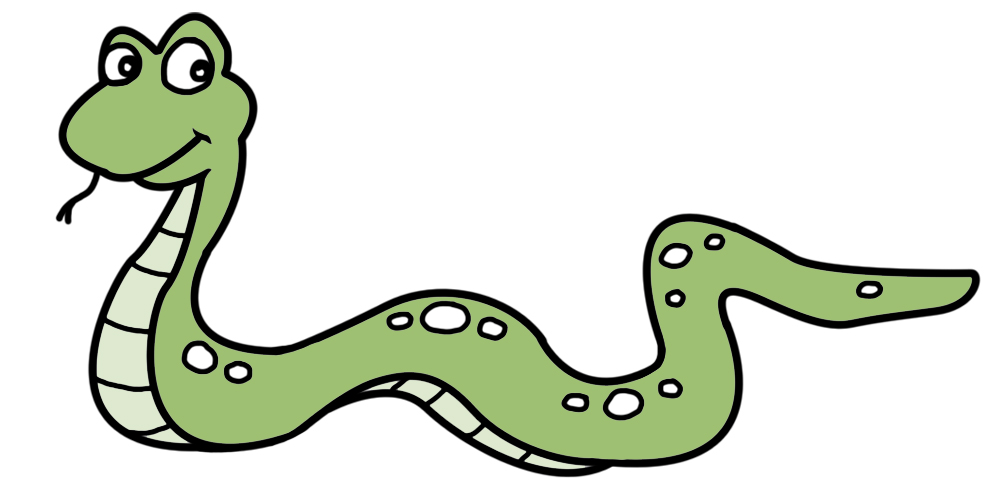 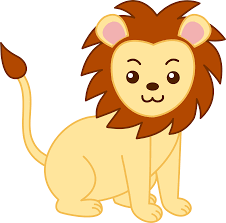 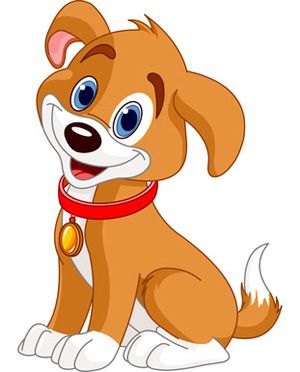 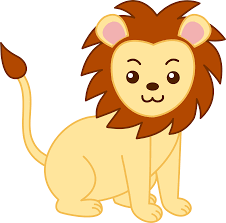 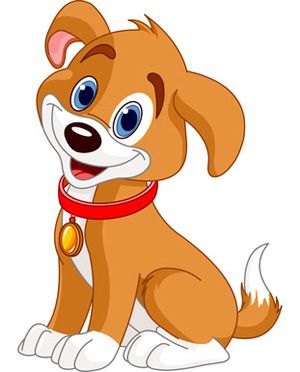 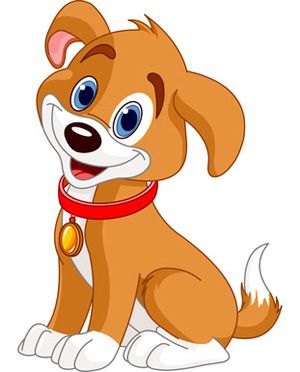 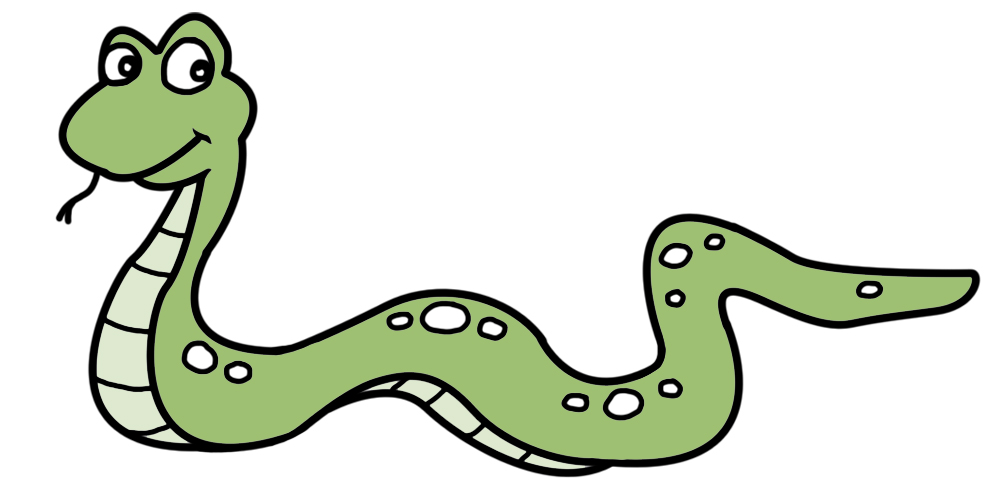 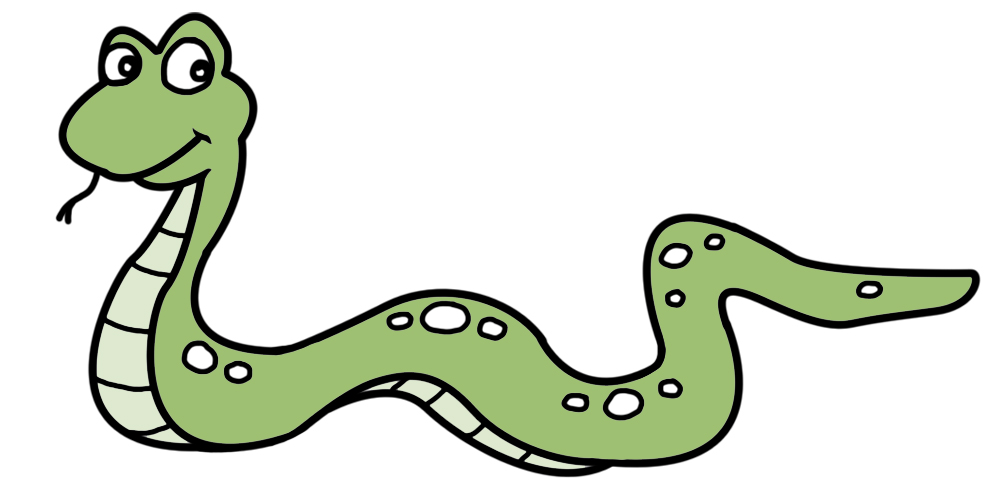 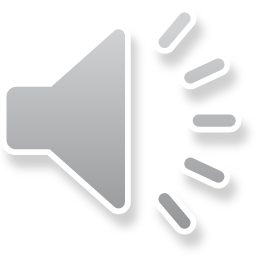 Answers
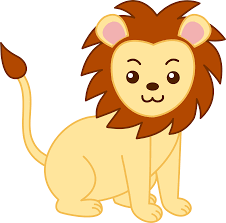 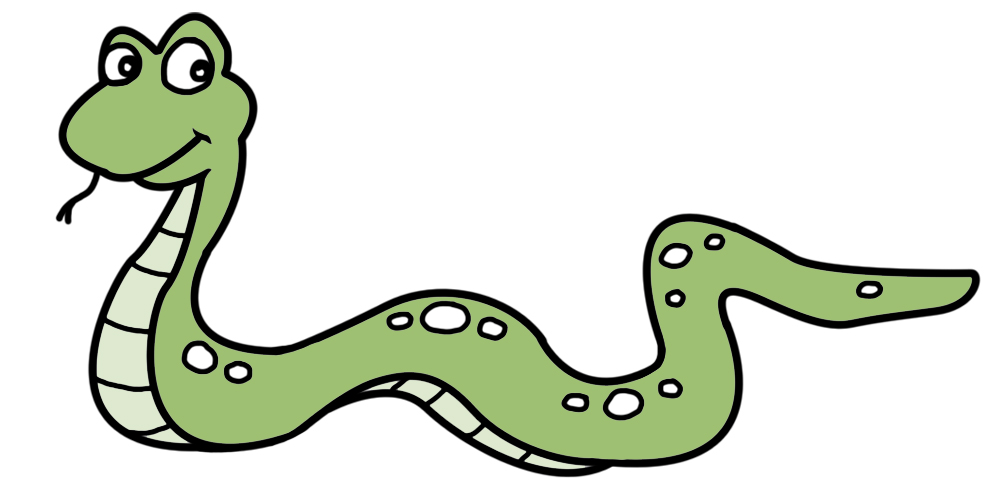 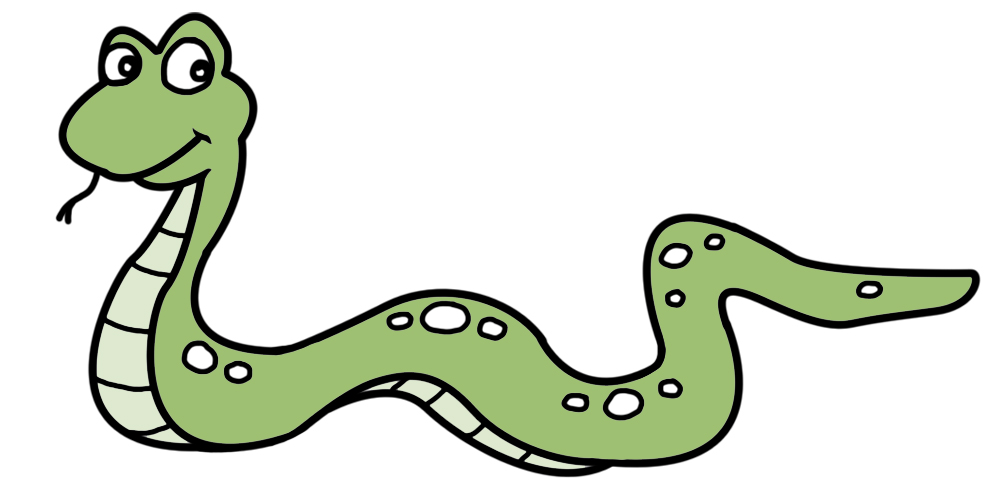 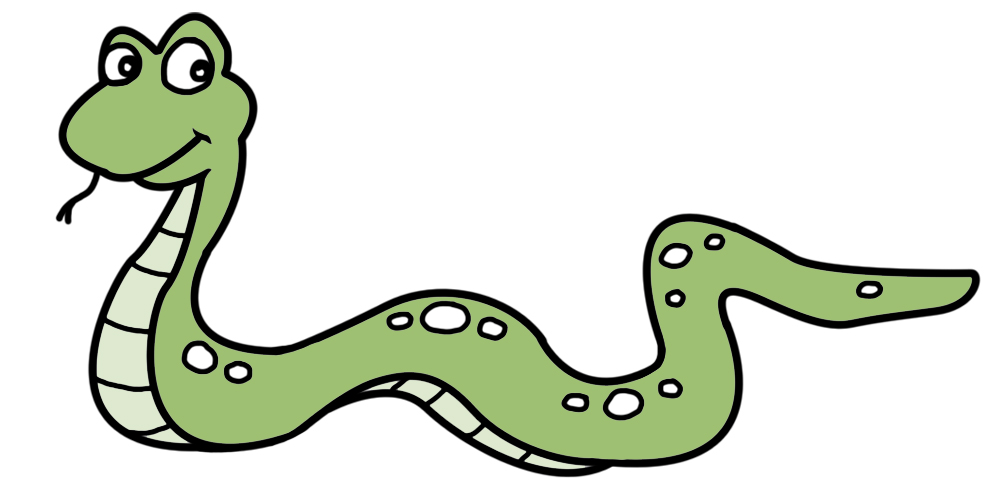 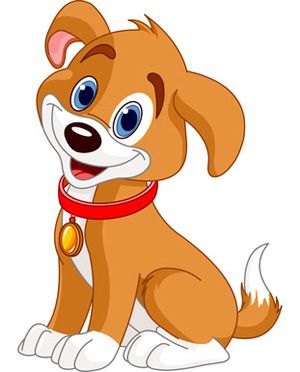 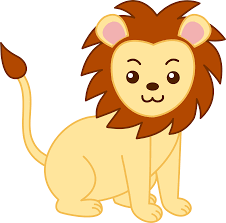 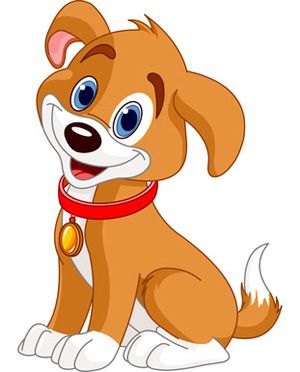 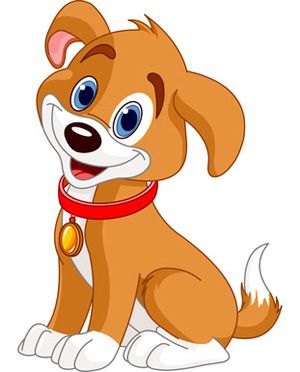 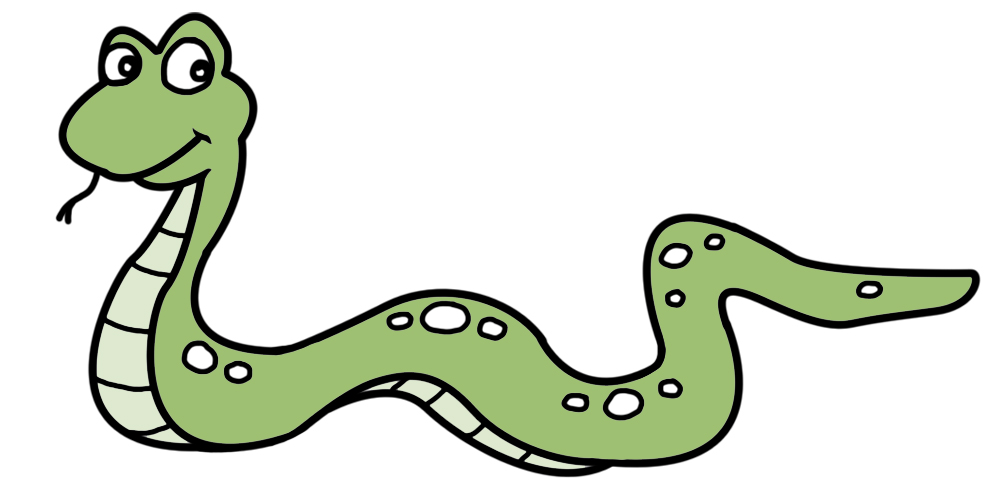 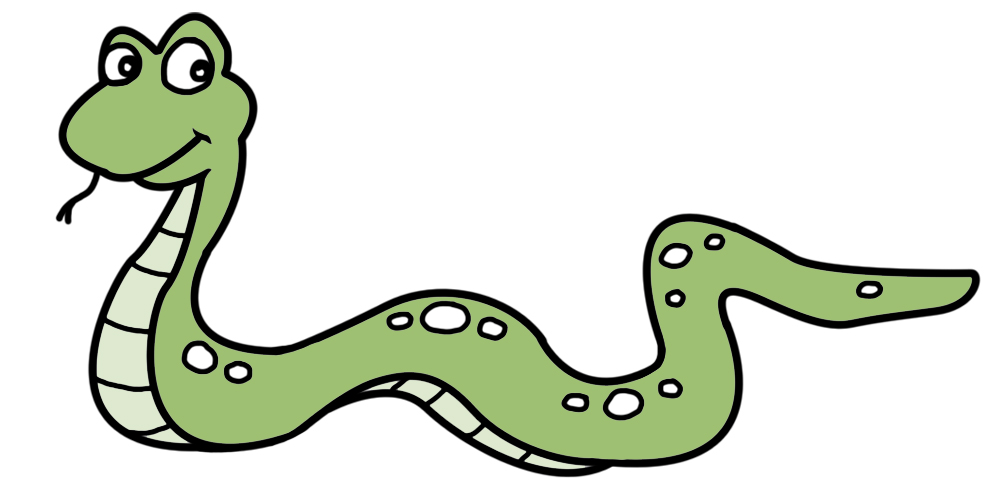 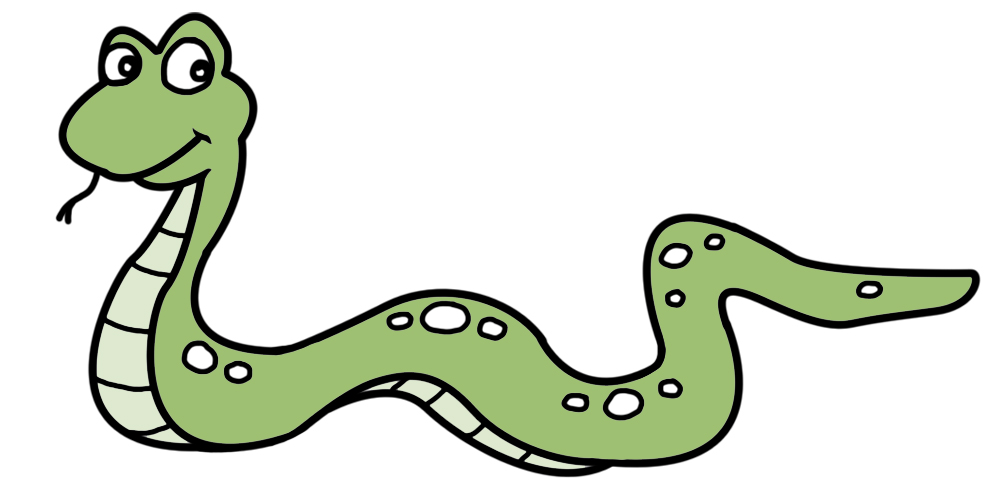 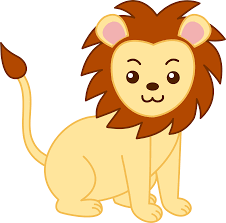 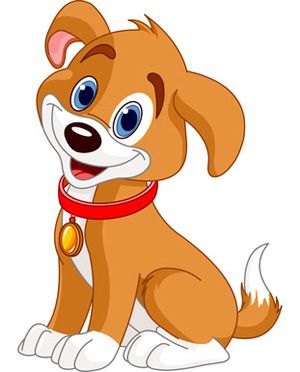 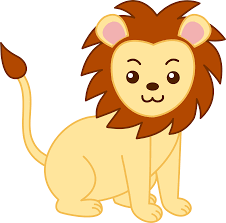 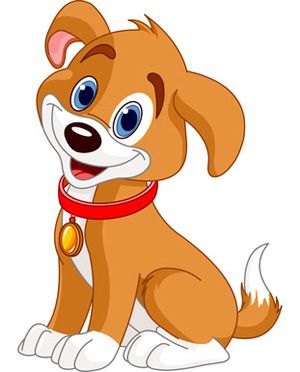 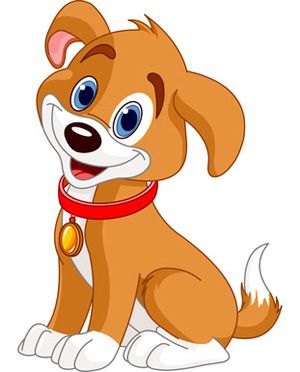 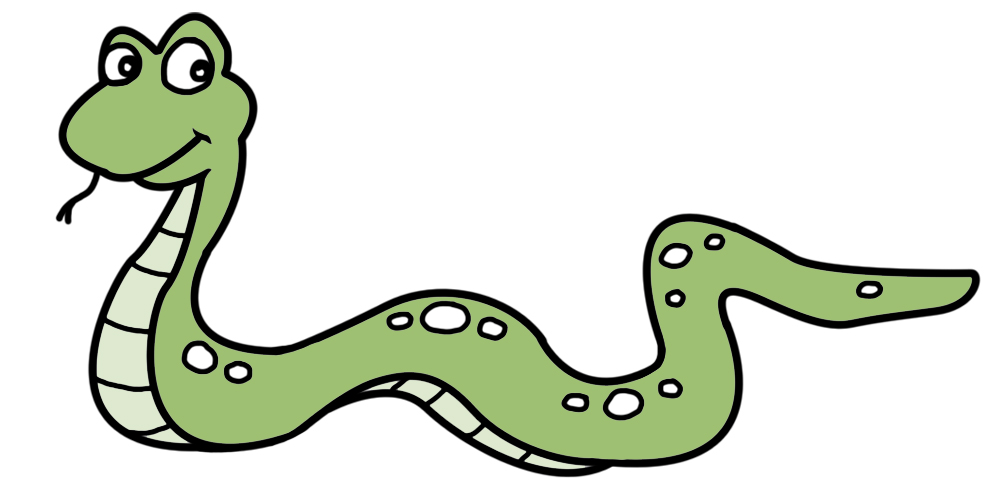 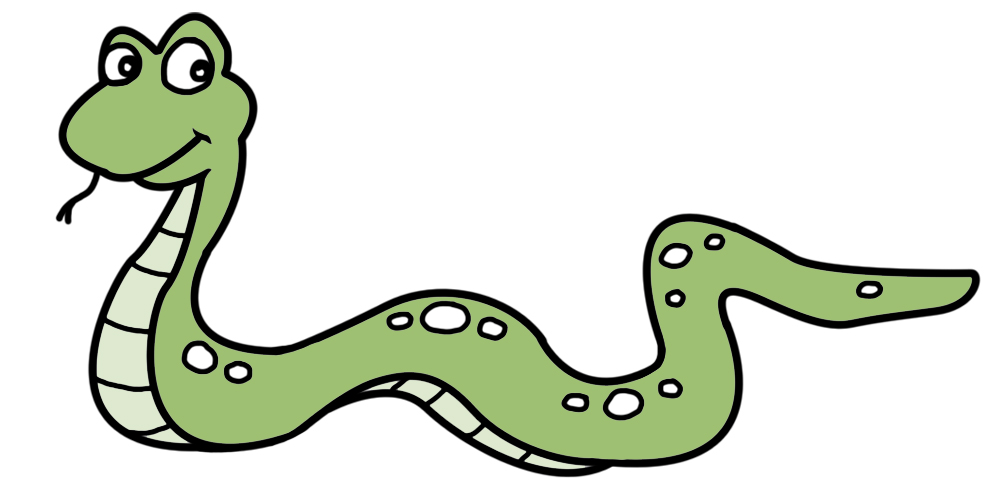 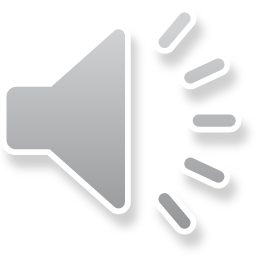 Activity
On Purple Mash, there is a tally chart activity for you to complete.
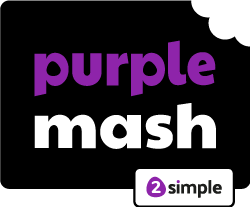 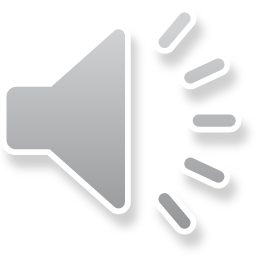